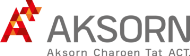 สังคมศึกษา ศาสนา และวัฒนธรรม
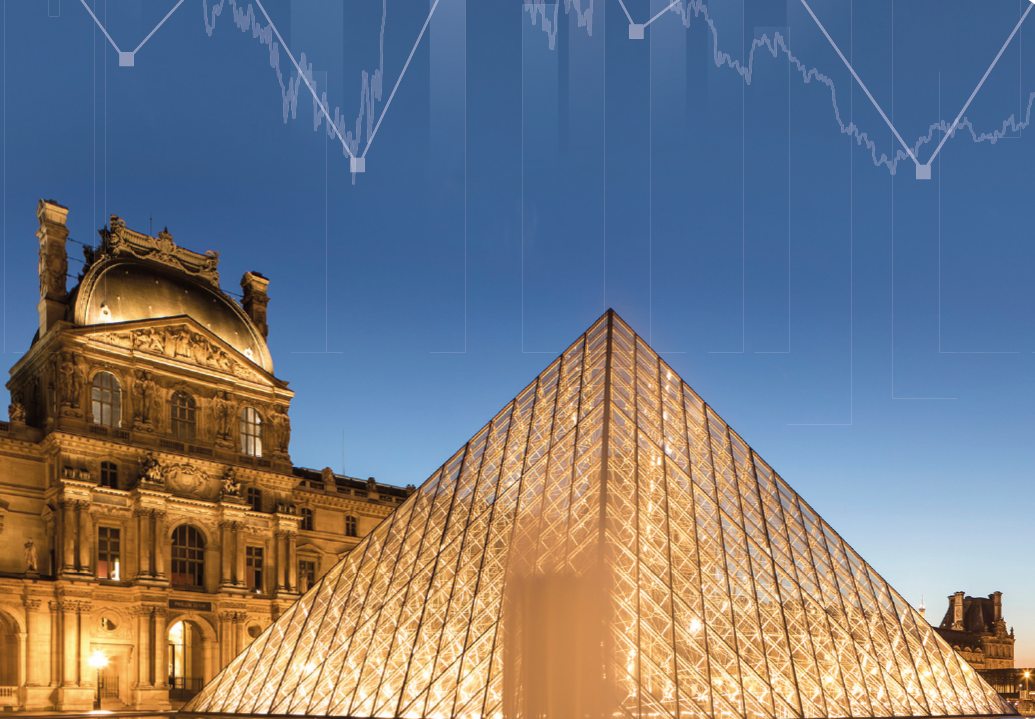 ชั้นมัธยมศึกษาปีที่ 2
กลุ่มสาระการเรียนรู้สังคมศึกษา ศาสนา และวัฒนธรรม
หน่วยการเรียนรู้ที่ 1
หน่วยการเรียนรู้ที่ 2
หน่วยการเรียนรู้ที่ 3
หน่วยการเรียนรู้ที่ 4
หน่วยการเรียนรู้ที่ 5
หน่วยการเรียนรู้ที่ 6
หน่วยการเรียนรู้ที่ 7
หน่วยการเรียนรู้ที่ 8
หน่วยการเรียนรู้ที่ 9
หน่วยการเรียนรู้ที่ 10
หน่วยการเรียนรู้ที่ 11
หน่วยการเรียนรู้ที่ 12
หน่วยการเรียนรู้ที่ 13
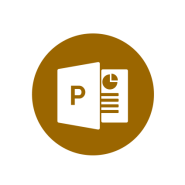 Slide PowerPoint_สื่อประกอบการสอน
บริษัท อักษรเจริญทัศน์ อจท. จำกัด : 142 ถนนตะนาว เขตพระนคร กรุงเทพฯ 10200
Aksorn CharoenTat ACT.Co.,Ltd : 142 Tanao Rd. Pranakorn Bangkok 10200 Thailand
โทรศัพท์ : 02 622 2999  โทรสาร : 02 622 1311-8  webmaster@aksorn.com / www.aksorn.com
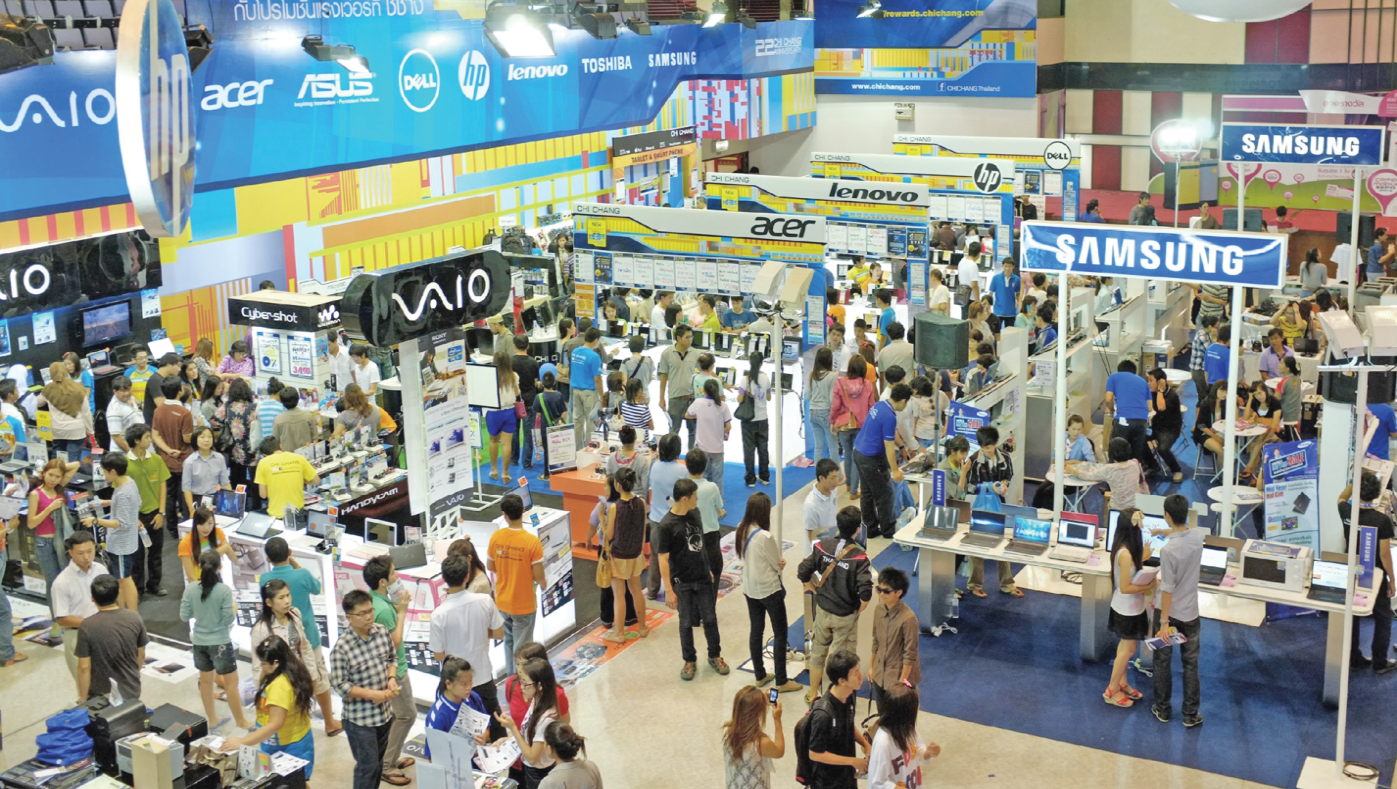 10
หน่วยการเรียนรู้ที่
ระบบเศรษฐกิจ การพึ่งพา การแข่งขัน ทางเศรษฐกิจในทวีปเอเชีย
สาระการเรียนรู้แกนกลาง
ระบบเศรษฐกิจแบบต่างๆ
หลักการและผลกระทบการพึ่งพาอาศัยกันและการแข่งขันกันทางเศรษฐกิจในภูมิภาคเอเชีย
การกระจายของทรัพยากรในโลกที่ส่งผลต่อความสัมพันธ์ทางเศรษฐกิจระหว่างประเทศ เช่น น้ำมัน ป่าไม้ ทองคำ ถ่านหิน แร่ เป็นต้น
การแข่งขันทางการค้าในประเทศและต่างประเทศ
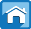 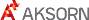 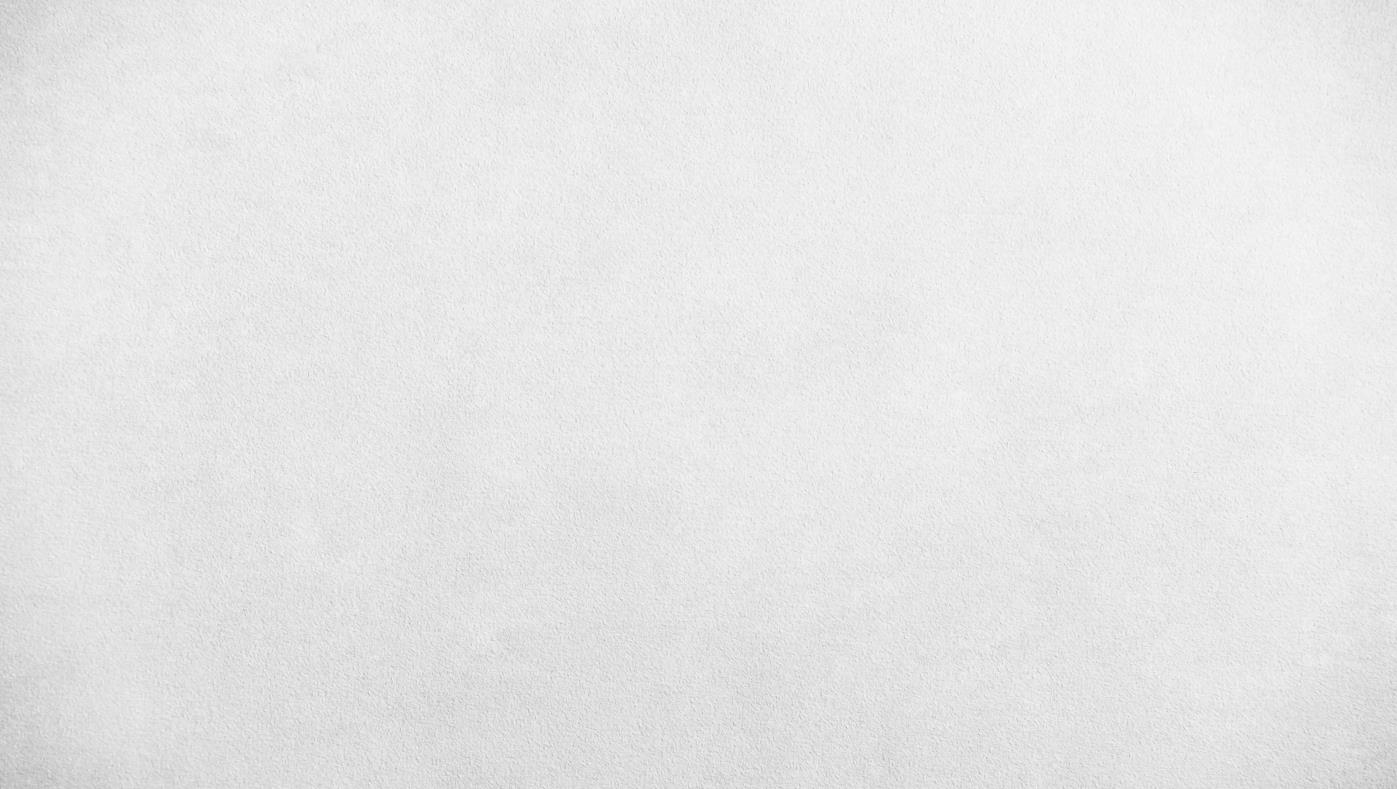 ทรัพยากรกับความสัมพันธ์ทางเศรษฐกิจระหว่างประเทศ
การพึ่งพาและการแข่งขันทางเศรษฐกิจในเอเชีย
ระบบเศรษฐกิจ
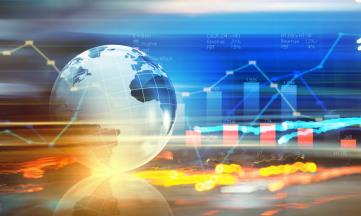 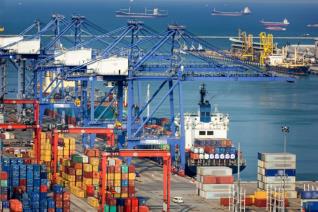 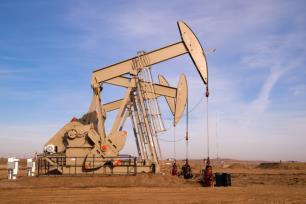 การแข่งขันทางการค้าภายในประเทศและต่างประเทศ
ผลของการแข่งขันทางการค้าในประเทศและต่างประเทศ
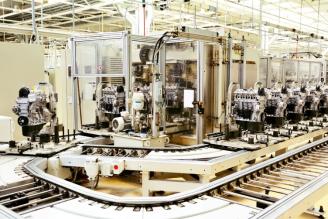 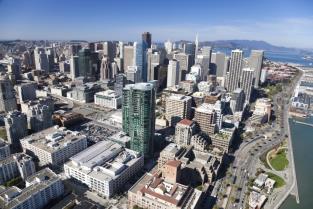 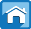 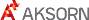 ระบบเศรษฐกิจ
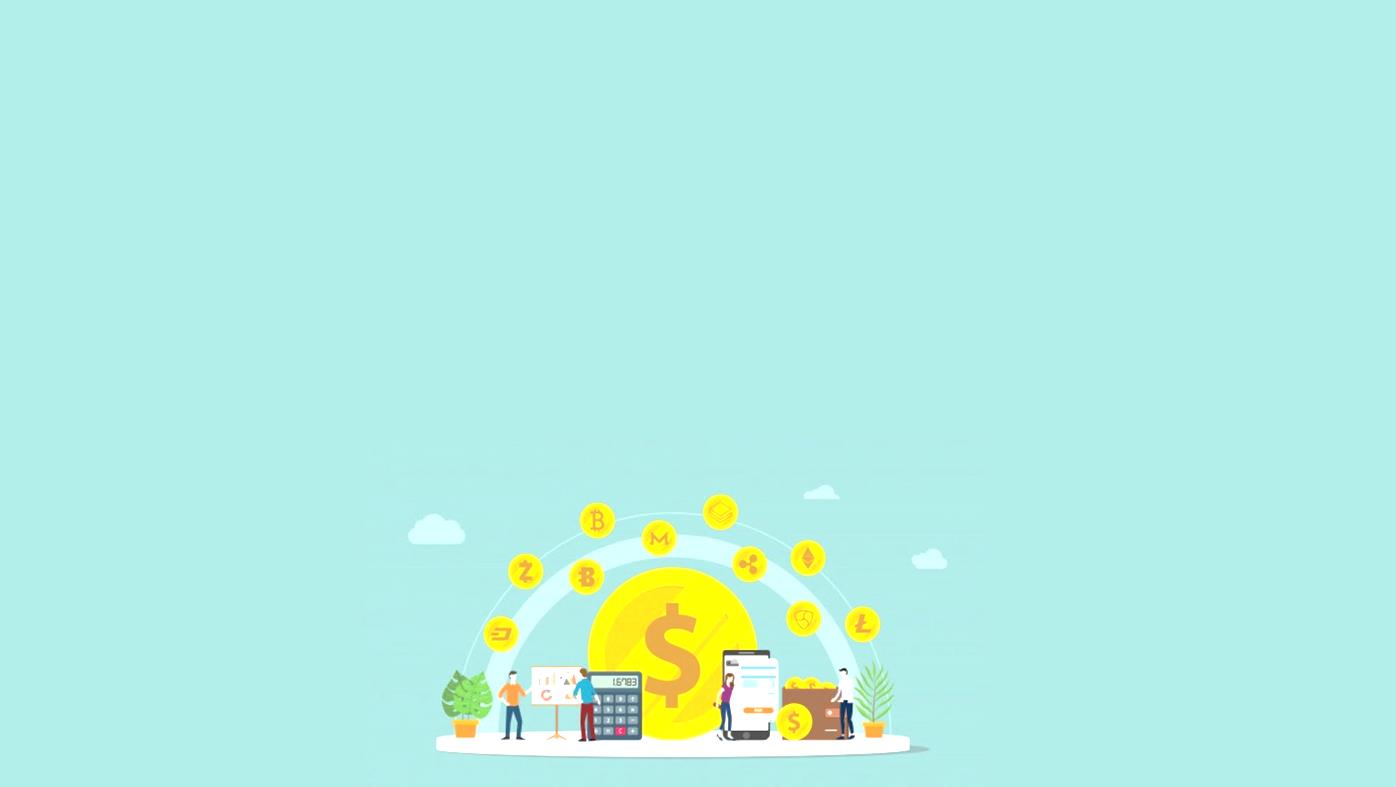 เราสามารถแบ่งระบบเศรษฐกิจออกได้เป็น 3 ระบบ ดังนี้
ระบบเศรษฐกิจแบบทุนนิยม
ระบบเศรษฐกิจแบบสังคมนิยม
ระบบเศรษฐกิจแบบผสม
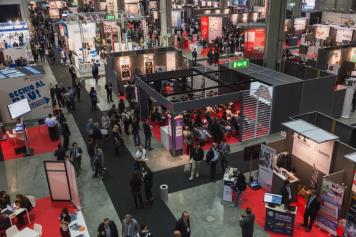 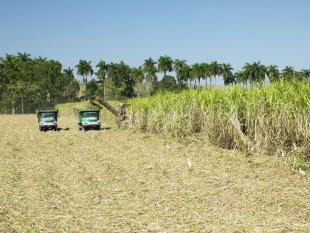 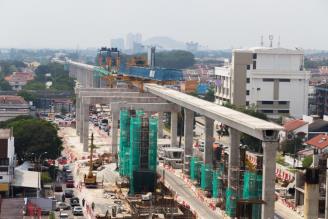 นักเรียนคิดว่าประเทศส่วนใหญ่ในโลก มีระบบเศรษฐกิจแบบใดเพราะเหตุใด
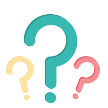 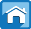 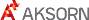 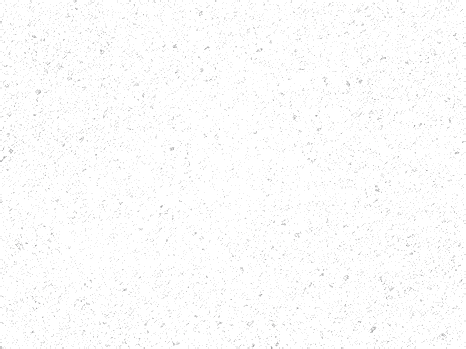 ระบบเศรษฐกิจแบบทุนนิยม
ลักษณะสำคัญ
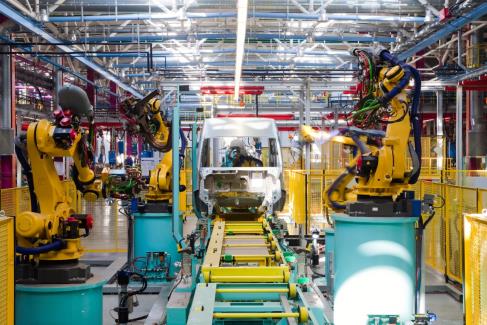 เอกชนมีสิทธิเป็นเจ้าของทรัพย์สิน ปัจจัยการผลิต และทรัพยากรต่างๆ ตามกฏหมาย
เอกชนมีเสรีภาพในการตัดสินใจผลิต จำหน่าย และดำเนินกิจกรรมต่างๆได้ด้วยตนเอง
กิจกรรมทางเศรษฐกิจดำเนินไปโดยกลไกราคา
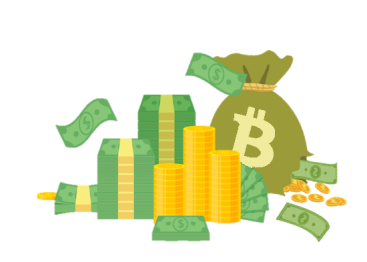 ผู้ผลิตสามารถผลิตสินค้าแข่งขันกันได้
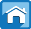 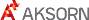 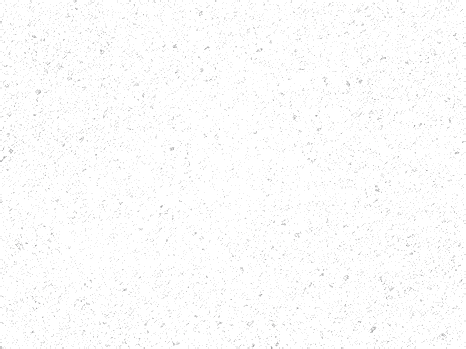 ระบบเศรษฐกิจแบบทุนนิยม
ข้อดี
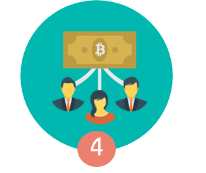 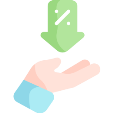 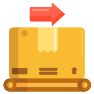 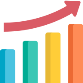 1
2
3
ก่อให้เกิดแรงจูงใจในการผลิต
ผู้บริโภคได้รับสินค้าที่มีคุณภาพ ราคาถูก และหลากหลาย
ผู้ผลิตมีการพัฒนาสินค้า และเทคนิคในการผลิตอยู่เสมอ
ลดภาระของรัฐบาลในการดำเนินการเกี่ยวกับเศรษฐกิจ
ข้อเสีย
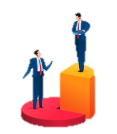 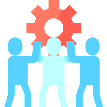 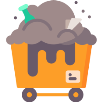 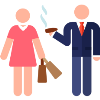 4
1
3
2
เกิดความไม่เท่าเทียมในการกระจายรายได้
ทำให้เกิดลัทธิวัตถุนิยมและบริโภคนิยม
ในกรณีที่มีผู้ผลิตน้อยรายจะเกิดการผูกขาดการผลิต
มีการใช้ทรัพยากรอย่างสิ้นเปลือง
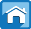 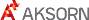 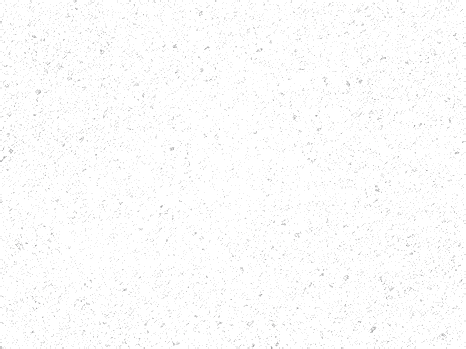 ระบบเศรษฐกิจแบบสังคมนิยม
ลักษณะสำคัญ
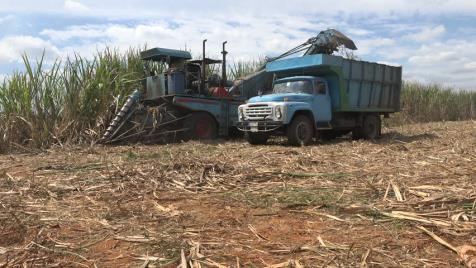 รัฐเป็นเจ้าของทรัพย์สิน ปัจจัยการผลิต และ ทรัพยากรต่างๆ
รัฐเป็นผู้วางแผนเศรษฐกิจโดยเป็นผู้ตัดสินใจ ผลิต จำหน่าย และ ดำเนินกิจกรรมต่างๆ
มีการจำกัดสิทธิเสรีภาพของธุรกิจเอกชน
รัฐเป็นผู้กำหนดปริมาณการผลิตและราคาสินค้า
การแข่งขันถูกจำกัดโดยรัฐจะเป็นผู้ผูกขาดหรือดำเนินการแทรกแซง
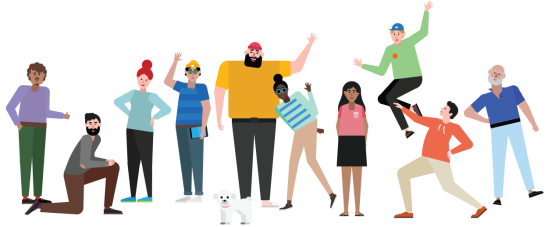 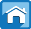 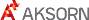 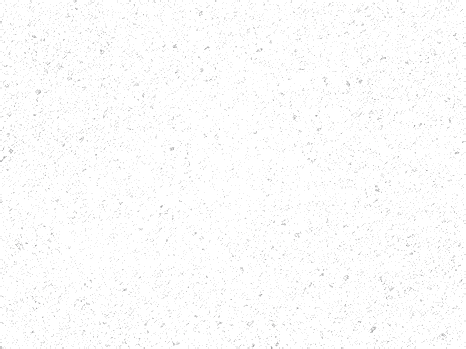 ระบบเศรษฐกิจแบบสังคมนิยม
ข้อดี
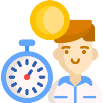 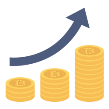 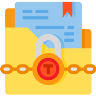 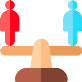 4
1
2
3
ประชาชนมีความเท่าเทียมกัน และได้รับสวัสดิการจากรัฐ
รัฐสามารถควบคุมการผลิตให้เป็นไปตามนโยบาย
ป้องกันการผูกขาดโดยเอกชน
เศรษฐกิจไม่ค่อยผันแปรขึ้นลงมากนัก
ข้อเสีย
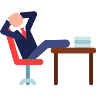 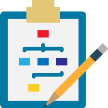 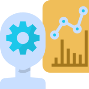 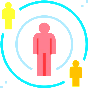 4
3
1
2
ขาดแรงจูงใจในการคิดค้นสิ่งใหม่ๆ
ขาดแรงจูงใจในการพัฒนาประสิทธิภาพการผลิต
การวางแผนจากส่วนกลาง หากวางแผนและดำเนินการไม่ดีจะส่งผลให้เกิดความขาดแคลนได้
ประชาชนไม่มีสิทธิเสรีภาพในการทำธุรกิจตามที่ตนถนัด
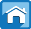 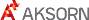 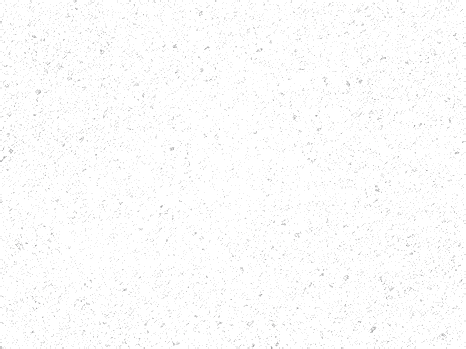 ระบบเศรษฐกิจแบบผสม
ลักษณะสำคัญ
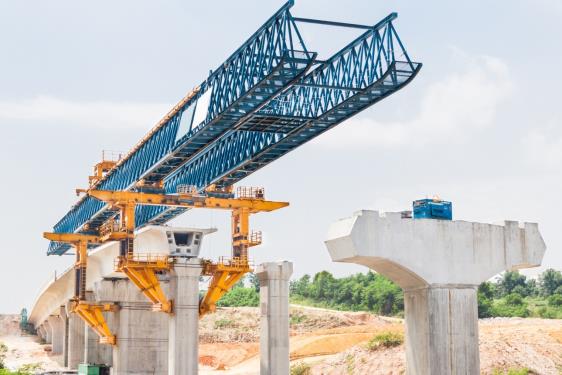 เอกชนมีสิทธิเป็นเจ้าของทรัพย์สิน ปัจจัยการผลิต และทรัพยากรต่างๆ ตามกฏหมาย
การผลิต การจัดจำหน่าย และการแลกเปลี่ยนต่าง ๆ เป็นไปในรูปแบบเอกชน
รัฐบาลจะมีบทบาทแทรกแซงในบางกิจการที่มีความสำคัญและอาจส่งผลกระทบต่อสาธาณชน
การดำเนินกิจกรรมทางเศรษฐกิจมักอาศัยกลไกราคาในการจัดสรรทรัพยากร
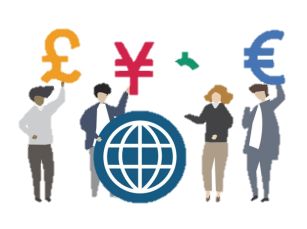 มีการแข่งขันทางเศรษฐกิจ แต่รัฐจะมีการแทรกแซงเพื่อให้เกิดความเป็นธรรมและป้องกันการผูกขาด
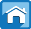 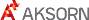 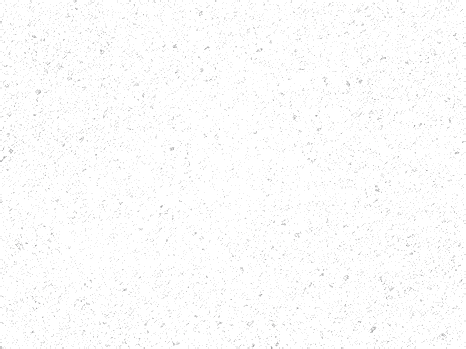 ระบบเศรษฐกิจแบบผสม
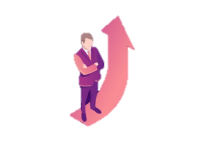 ข้อดี
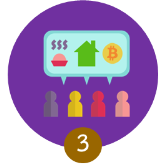 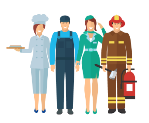 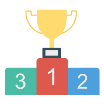 1
มีความคล่องตัวในการดำเนินงาน สามารถปรับตัวได้ตามสภาพเศรษฐกิจ
2
4
ประชาชนมีเสรีภาพในการประกอบอาชีพ
ประชาชนสามารถเข้าถึงบริการต่าง ๆของรัฐได้
เอกชนมีการแข่งขันกัน สินค้าจึงมีคุณภาพ
ข้อเสีย
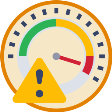 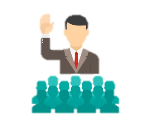 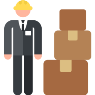 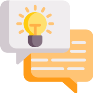 4
3
2
1
มีความเสี่ยงจากความไม่แน่นอนของนโยบายรัฐ
การบริหารจัดการของรัฐในกิจการอุตสาหกรรมบางประเภทยังขาดประสิทธิภาพ
แรงจูงใจสำหรับเอกชนยังมีไม่มากพอ
การบริหารจัดการของรัฐบาลไม่แน่นอน
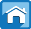 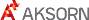 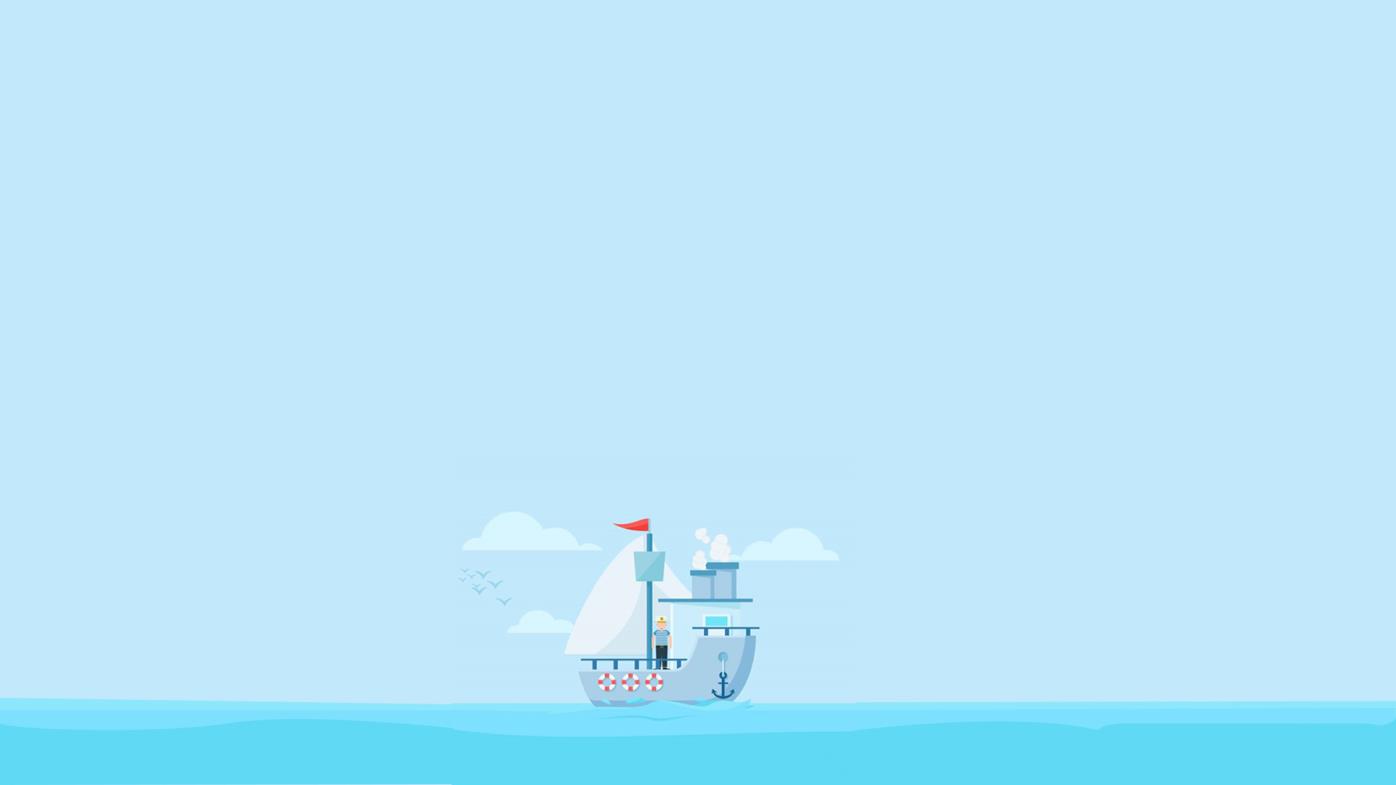 การพึ่งพาและการแข่งขันทางเศรษฐกิจในเอเชีย
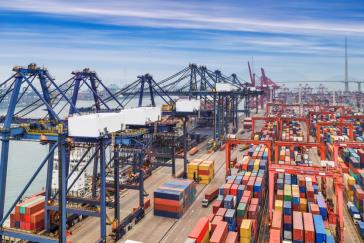 การพึ่งพาทางเศรษฐกิจในภูมิภาคเอเชีย
ลักษณะการพึ่งพาทางเศรษฐกิจในภูมิภาคเอเชีย
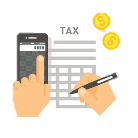 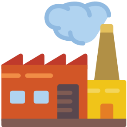 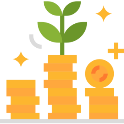 การพึ่งพาทางการค้าในภูมิภาคเอเชีย มีความสะดวกมากขึ้นและมีกำแพงภาษีลดลง
มีลักษณะเป็นการค้าภายในอุตสาหกรรมเดียวกันมากขึ้น
มีการเปิดเสรีการค้าและการลงทุนในกลุ่มอาเซียน และประเทศอื่นๆ
ผลกระทบของการพึ่งพาทางเศรษฐกิจ
ในกรณีที่ประเทศมหาอำนาจทางเศรษฐกิจประสบวิกฤติทางเศรษฐกิจ ย่อมส่งผลกระทบต่อประเทศอื่น ๆ ด้วย
เมื่อประเทศมหาอำนาจทางเศรษฐกิจปรับราคาสินค้าขึ้น ก็ส่งผลให้ราคาสินค้าของประเทศอื่น ๆ สูงตามไปด้วย
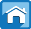 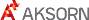 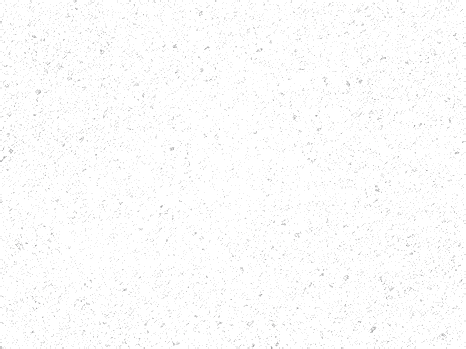 การแข่งขันทางเศรษฐกิจในภูมิภาคเอเชีย
การแข่งขันของภาคการค้าระหว่างประเทศ
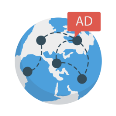 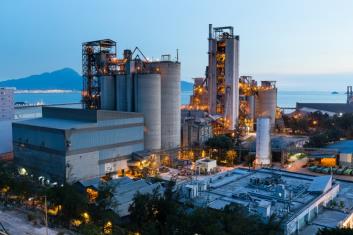 เป็นการแข่งขันในตลาดโลกหรือตลาดสำคัญ
ผู้ประกอบการของประเทศต่าง ๆ ในเอเชียต้องแข่งขันในตลาดโลกเพื่อให้ผู้บริโภคนิยมซื้อสินค้าส่งออก
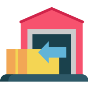 การแข่งขันของภาคการผลิต
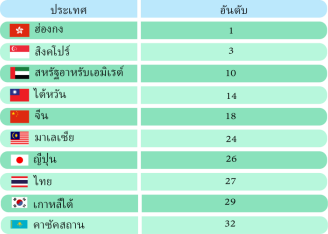 เป็นการแข่งขันด้านสมรรถนะการผลิตโดยรวมของประเทศ
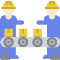 ประเทศที่มีศักยภาพทางเศรษฐกิจสูง ย่อมมีความเข้มแข็งและน่าเชื่อถือต่อนักลงทุน
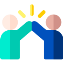 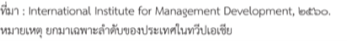 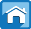 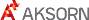 ทรัพยากรกับความสัมพันธ์ทางเศรษฐกิจระหว่างประเทศ
ทรัพยากรที่มีความสำคัญต่อเศรษฐกิจของประเทศ มีดังนี้
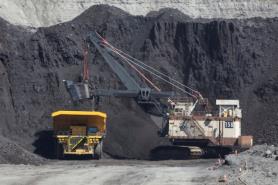 ทรัพยากรธรรมชาติ
ป่าไม้
น้ำมันปิโตรเลียม
ที่ดินในการเพาะปลูก
ถ่านหิน
แร่
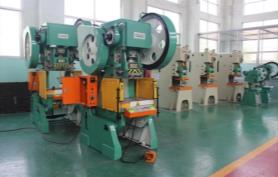 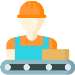 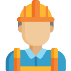 ทรัพยากรทุน
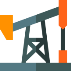 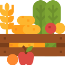 ผู้มีความรู้ด้านวิทยาศาสตร์
ผู้เชี่ยวชาญด้านเทคโนโลยี
แรงงานฝีมือ
ผู้เชี่ยวชาญด้านการผลิต
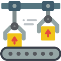 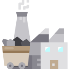 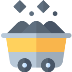 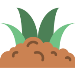 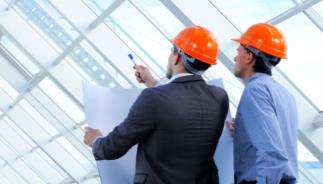 ทรัพยากรมนุษย์
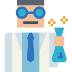 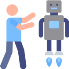 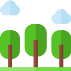 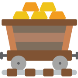 วัตถุดิบ
โรงงาน
เครื่องจักร
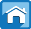 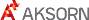 การแข่งขันทางการค้าภายในประเทศและต่างประเทศ
การแข่งขันทางการค้าภายในประเทศ
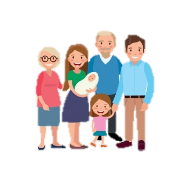 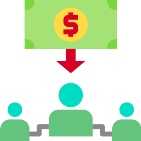 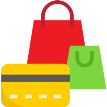 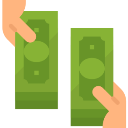 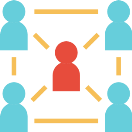 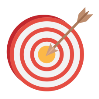 การประกอบธุรกิจในครอบครัวหรือในระดับท้องถิ่นจะได้รับผลกระทบมาก
การค้าภายในประเทศสามารถแบ่งได้เป็น 2 ลักษณะ คือ การค้าปลีก และการค้าส่ง
ในปัจจุบันการค้าภายในประเทศมีการแข่งขันที่รุนแรง
ผู้ค้ารายใหญ่มีความได้เปรียบผู้ค้ารายย่อยอย่างมาก
เกิดการผูกขาดในตลาดจากผู้ค้ารายใหญ่
กิจกรรม
การแข่งขันทางการค้าระหว่างประเทศ
ยกตัวอย่างการแข่งขันทางการค้าภายในประเทศ 1 ตัวอย่าง พร้อมอธิบายผลที่เกิดจากการแข่งขันทางการค้านั้น เป็นอย่างไร
เป็นการแข่งขันระหว่างหน่วยเศรษฐกิจภายในประเทศกับหน่วยเศรษฐกิจระหว่างประเทศ
เป็นความสามารถด้านการแข่งขันของสินค้าที่ส่งออกไปจำหน่ายต่างประเทศ
ประเทศที่มีเทคโนโลยีสูงและผลิตสินค้าอย่างมีประสิทธิภาพ ย่อมมีความได้เปรียบในการแข่งขัน
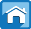 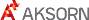 “
”
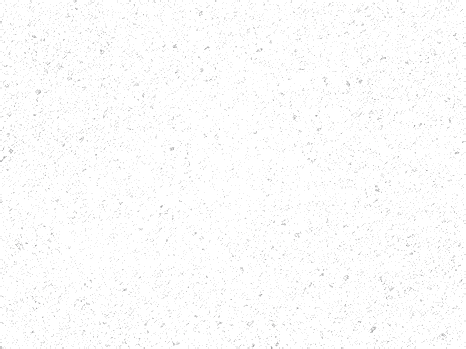 การพิจารณาขีดความสามารถในการแข่งขันของประเทศ สามารถพิจารณาได้จาก สมรรถนะด้านเศรษฐกิจส่วนรวม ประสิทธิภาพของภาครัฐ ประสิทธิภาพของเอกชน และโครงสร้างพื้นฐาน
ผลของการแข่งขันทางการค้าในประเทศและต่างประเทศ
การเป็นแหล่งรายได้ของประเทศ
การเป็นแหล่งสินค้าที่มีคุณภาพและราคาย่อมเยา
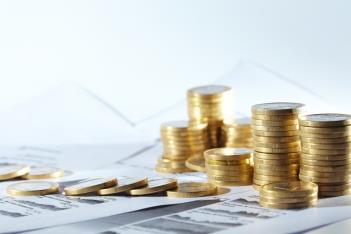 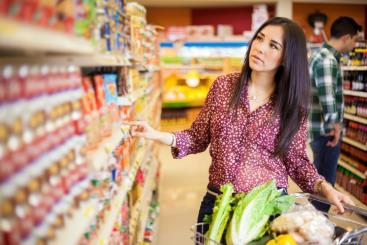 ทำให้มีรายได้เข้าประเทศจำนวนมาก
ผู้บริโภคสามารถแสวงหาสินค้าได้หลากหลาย
แรงงานมีรายได้มากขึ้นเพียงพอต่อการจับจ่ายใช้สอย
ผู้บริโภคสามารถเข้าถึงสินค้าของประเทศที่มีราคาสินค้าถูกกว่า
ผู้ผลิตสินค้าส่งออกจะมีการพัฒนาคุณภาพสินค้าอยู่เสมอ
เศรษฐกิจของประเทศขยายตัว
ธุรกิจการค้ามีความเจริญและเข้มแข็ง
ผู้บริโภคได้สินค้าที่มีคุณภาพตามมาตรฐานสากล
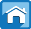 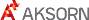 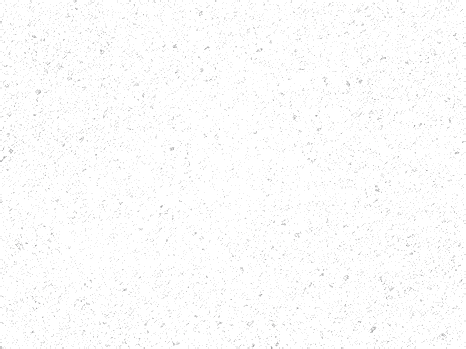 ผลของการแข่งขันทางการค้าในประเทศและต่างประเทศ (ต่อ)
การอยู่รอดทางธุรกิจ
การปรับปรุงกระบวนการผลิตสินค้า
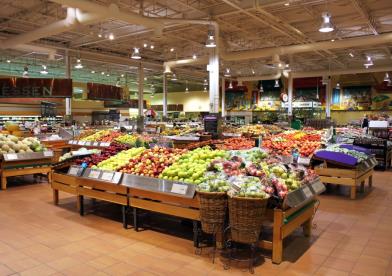 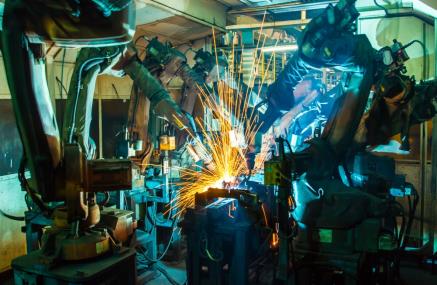 ธุรกิจมีการพัฒนาและปรับตัวให้เข้ากับภาวะเปลี่ยนแปลงทางเศรษฐกิจอยู่เสมอ
มีการปรับปรุงกระบวนการผลิตเพื่อลดต้นทุน
มีการพัฒนาศักยภาพการผลิตให้รวดเร็วและผลิตได้ปริมาณมาก
ธุรกิจที่มีการปรับตัวที่ดีย่อมเติบโตได้ดี และสามารถแข่งขันในตลาดได้
ใช้เทคโนโลยีสมัยใหม่เข้าช่วยผลิตสินค้า
ธุรกิจที่ปรับตัวได้ไม่ดี มักขาดความสามารถทางการแข่งขันและอาจส่งผลให้เลิกกิจการได้
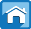 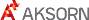